Drawing a self portrait
Nose
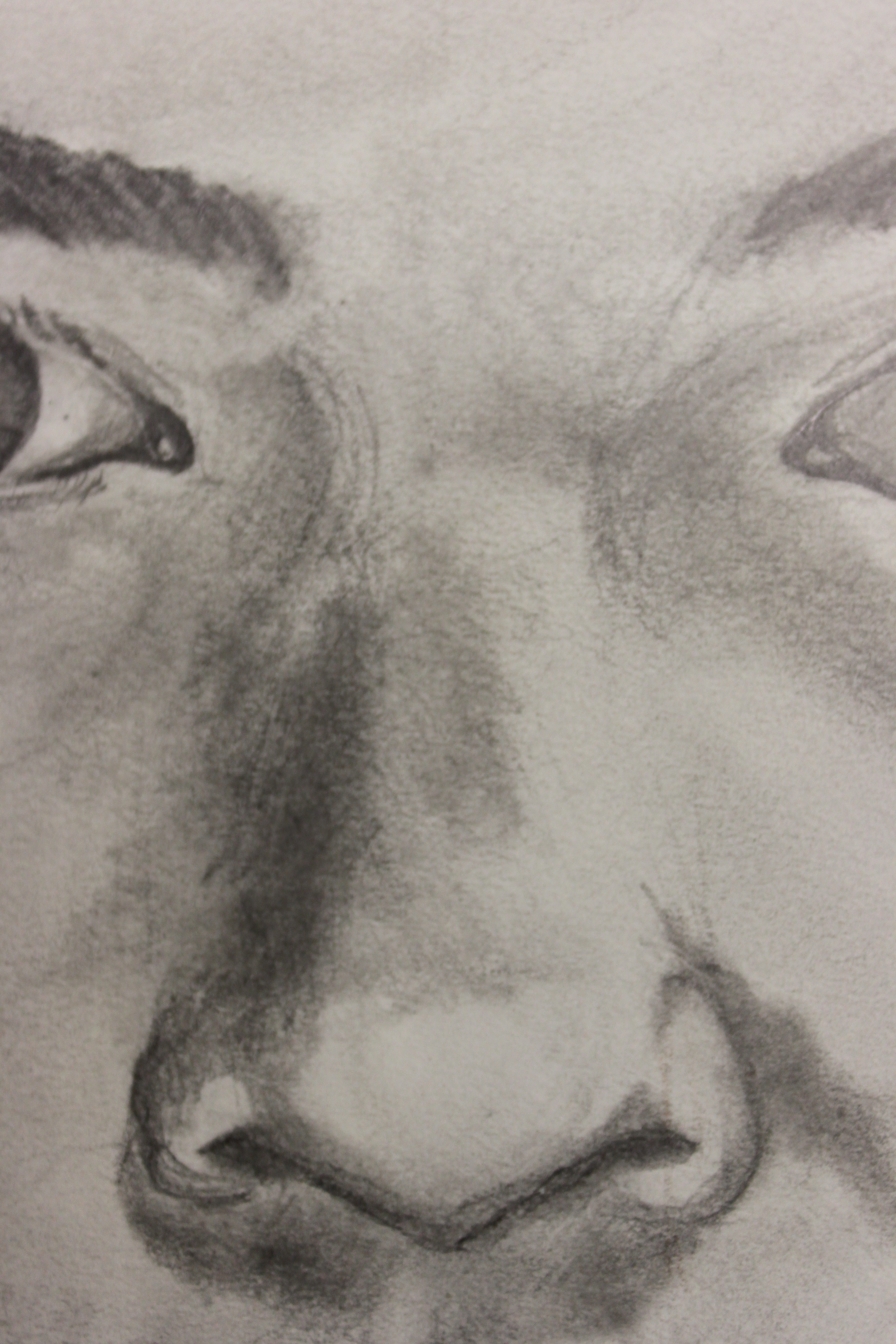 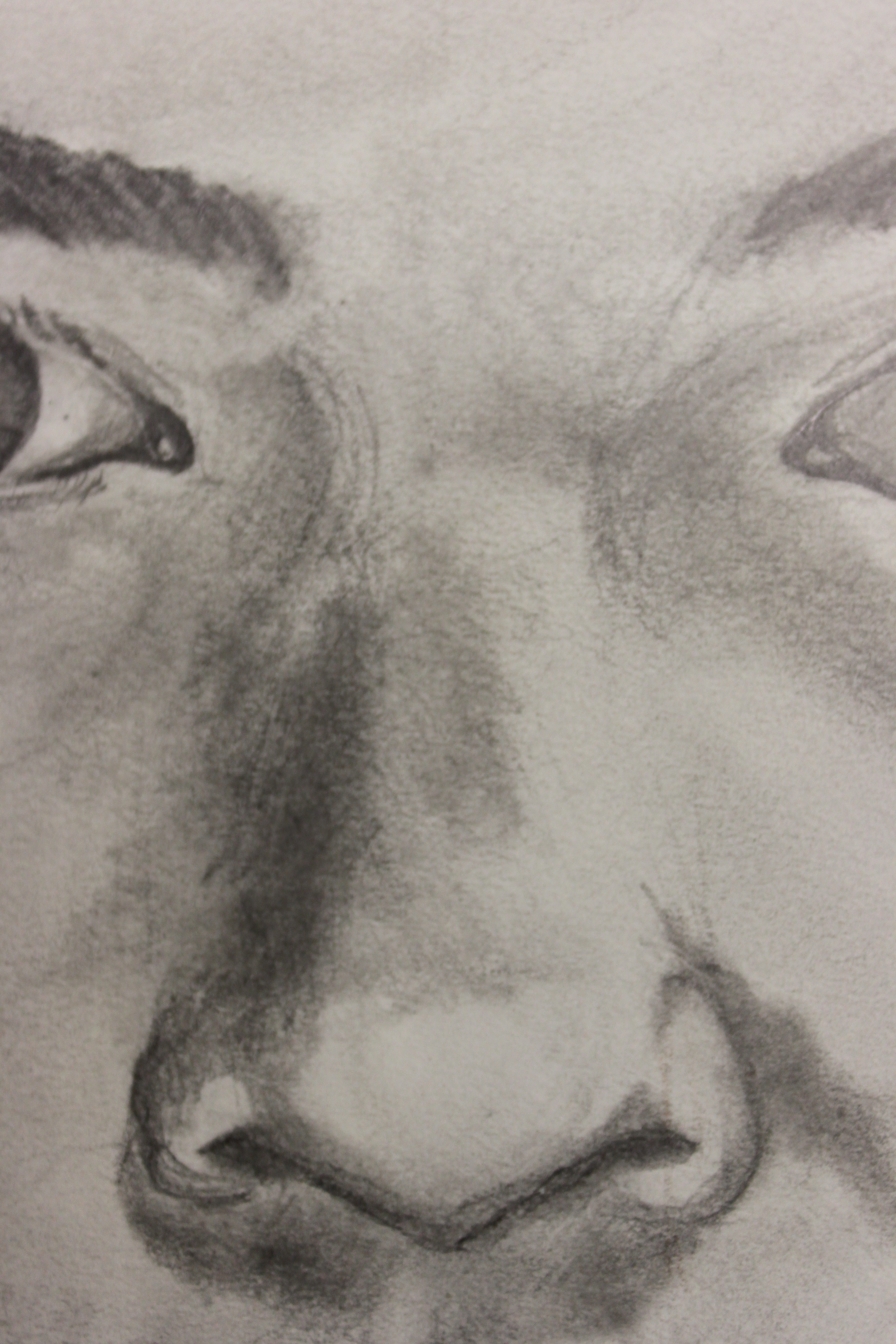 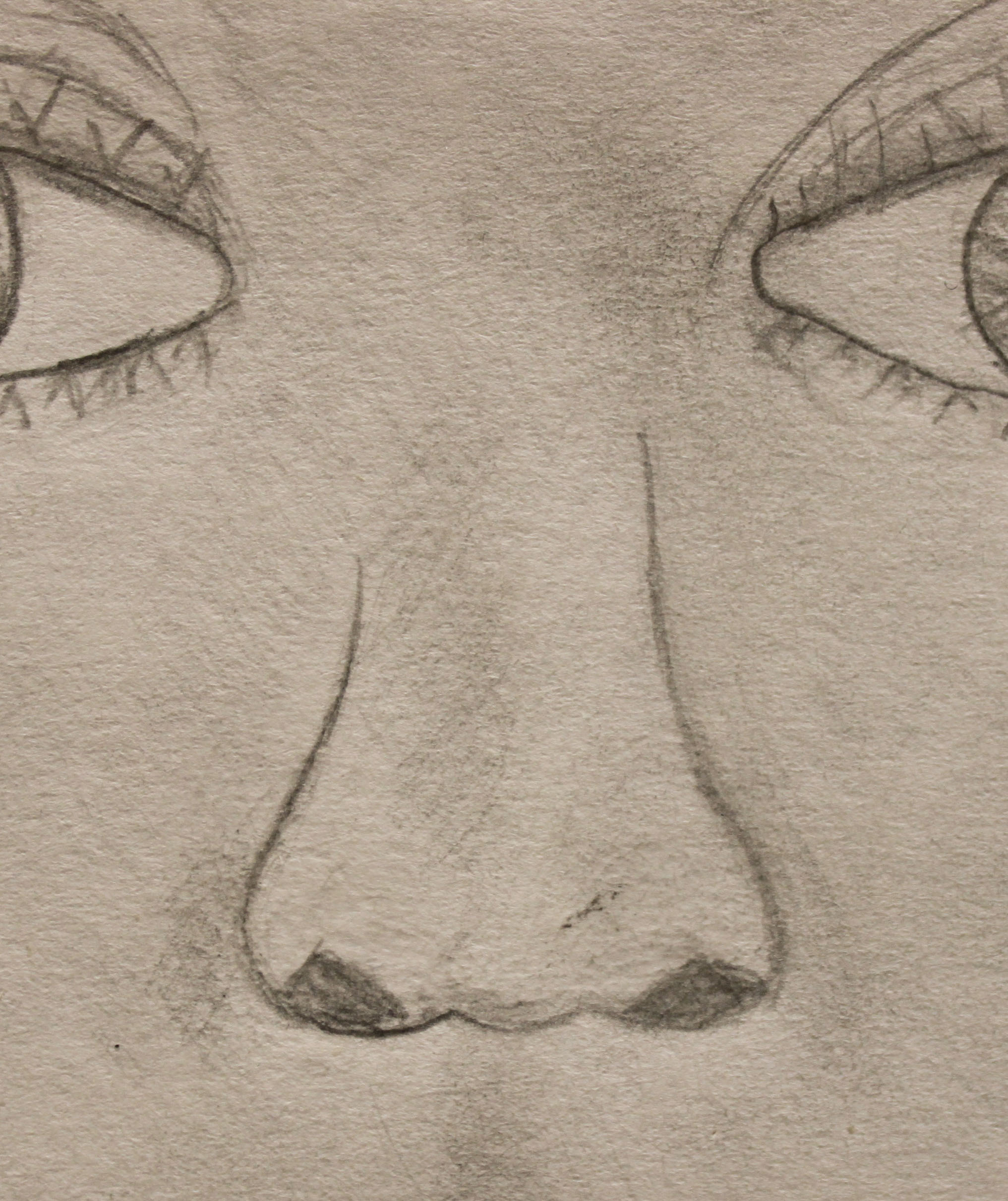 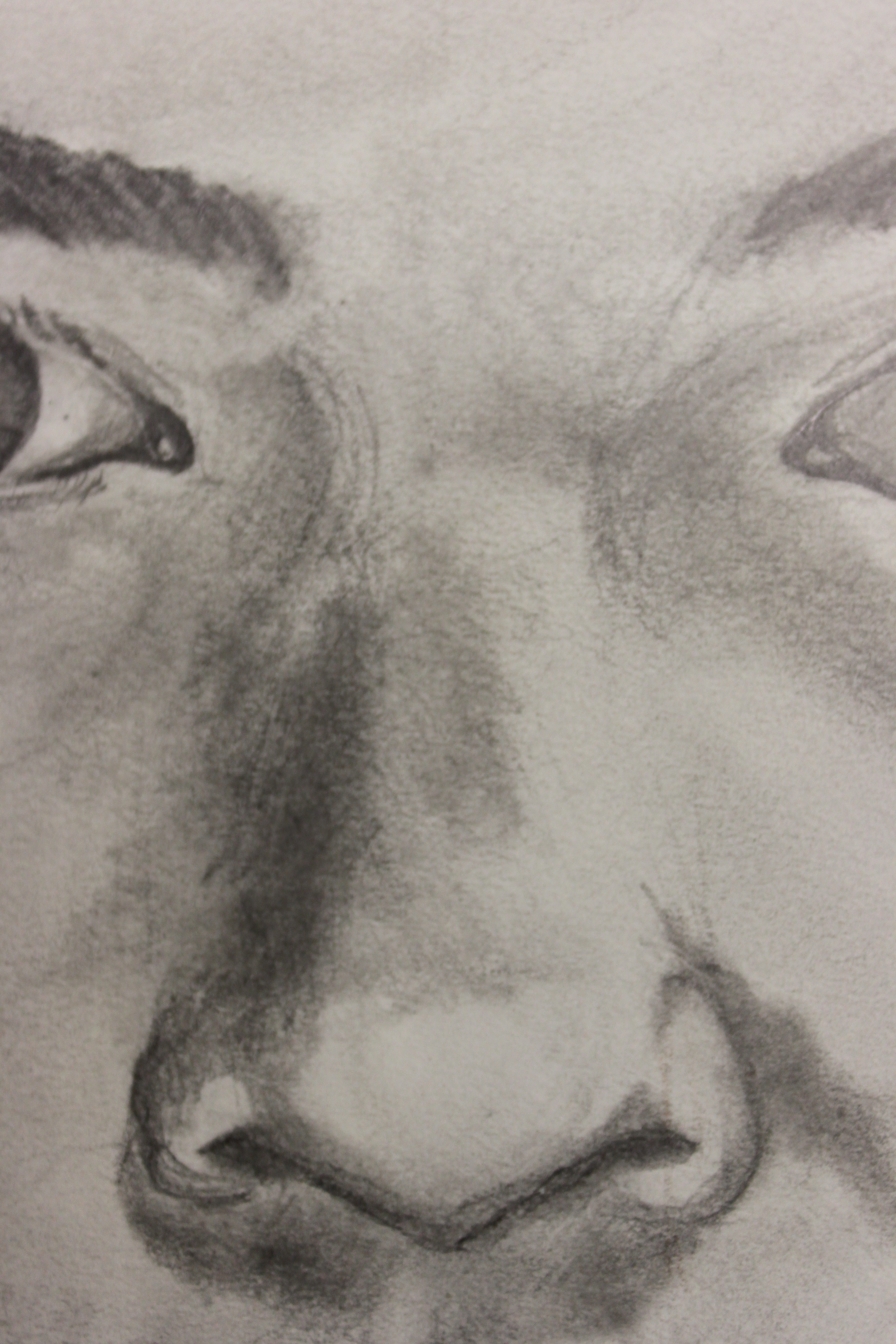 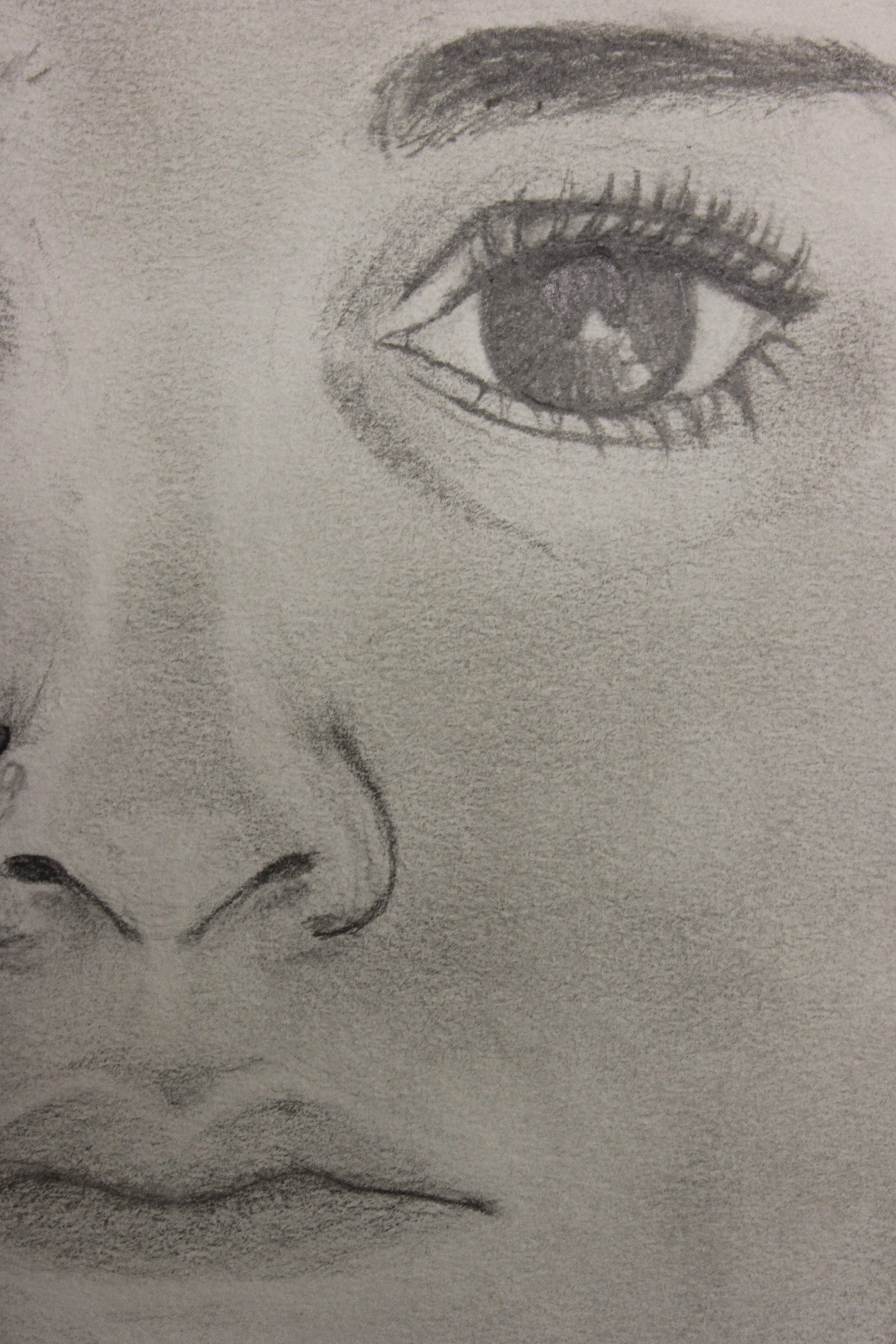 Eyes
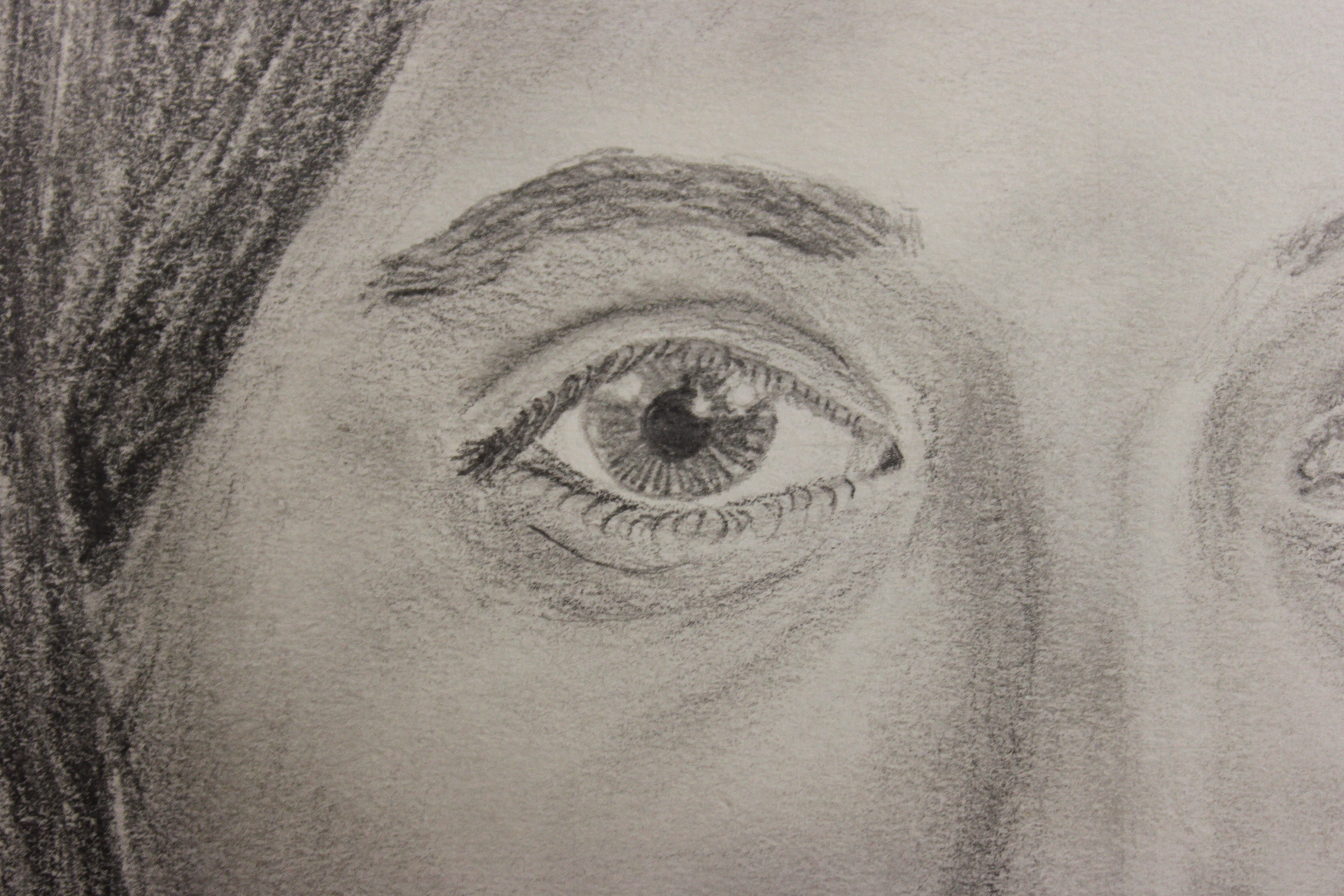 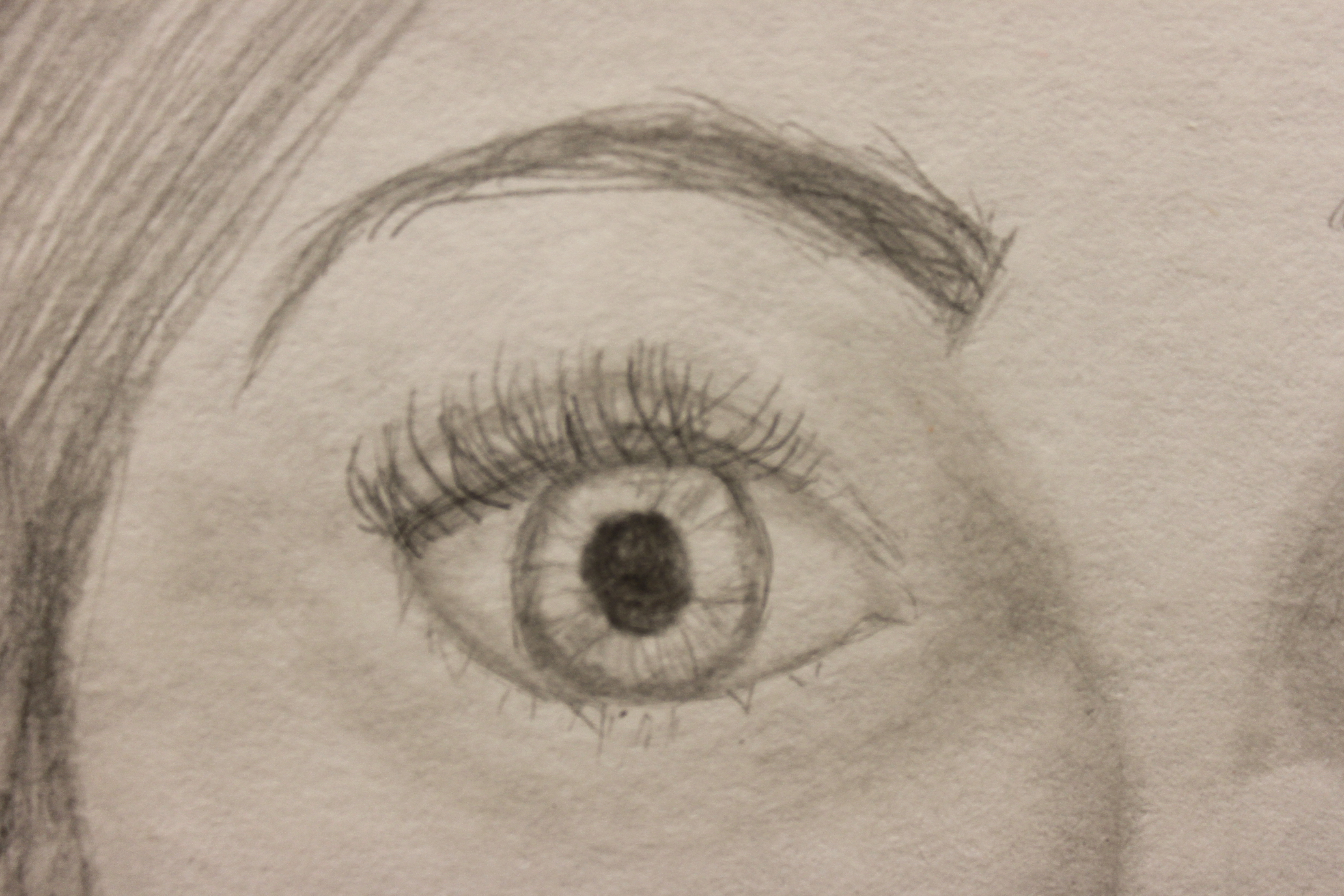 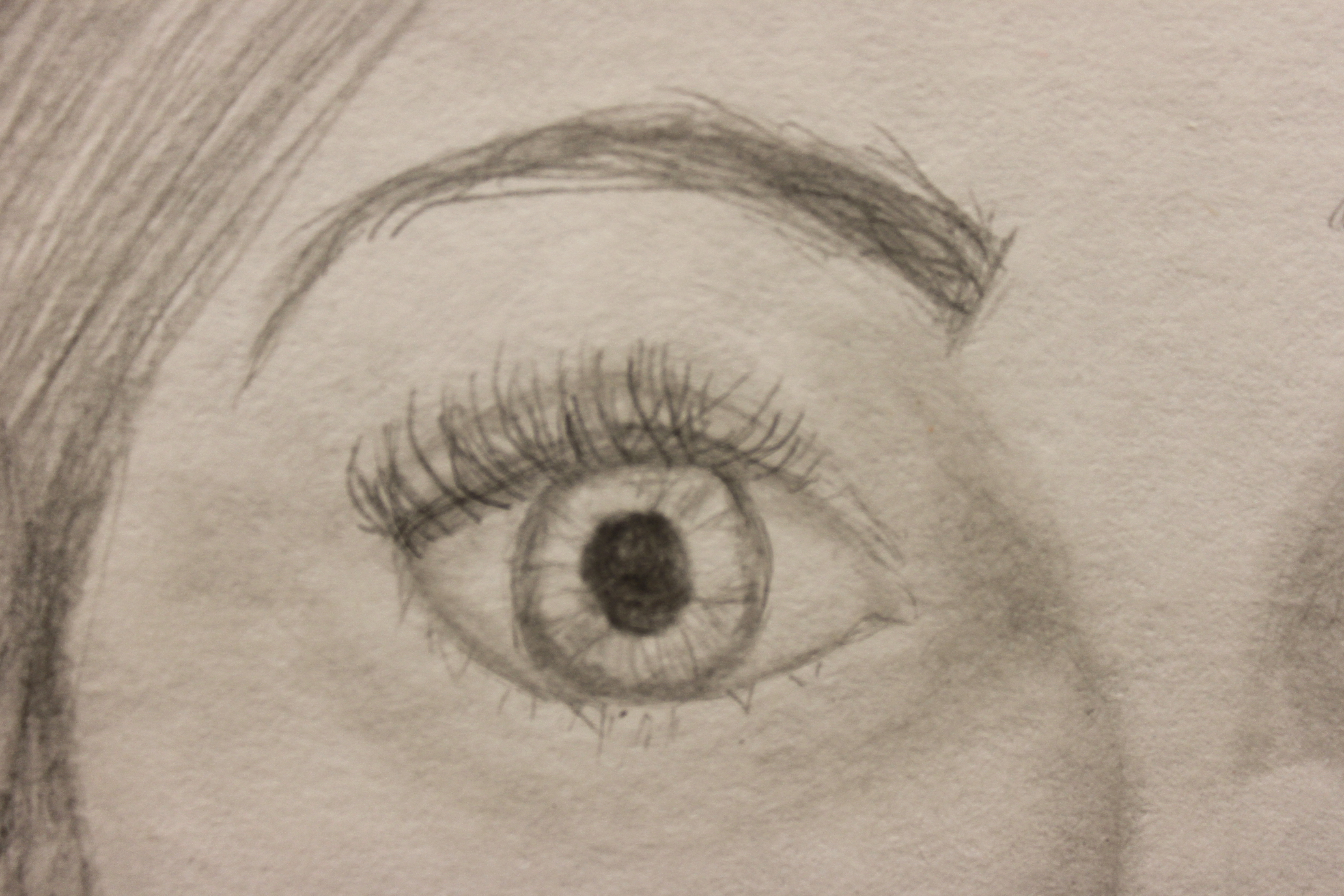 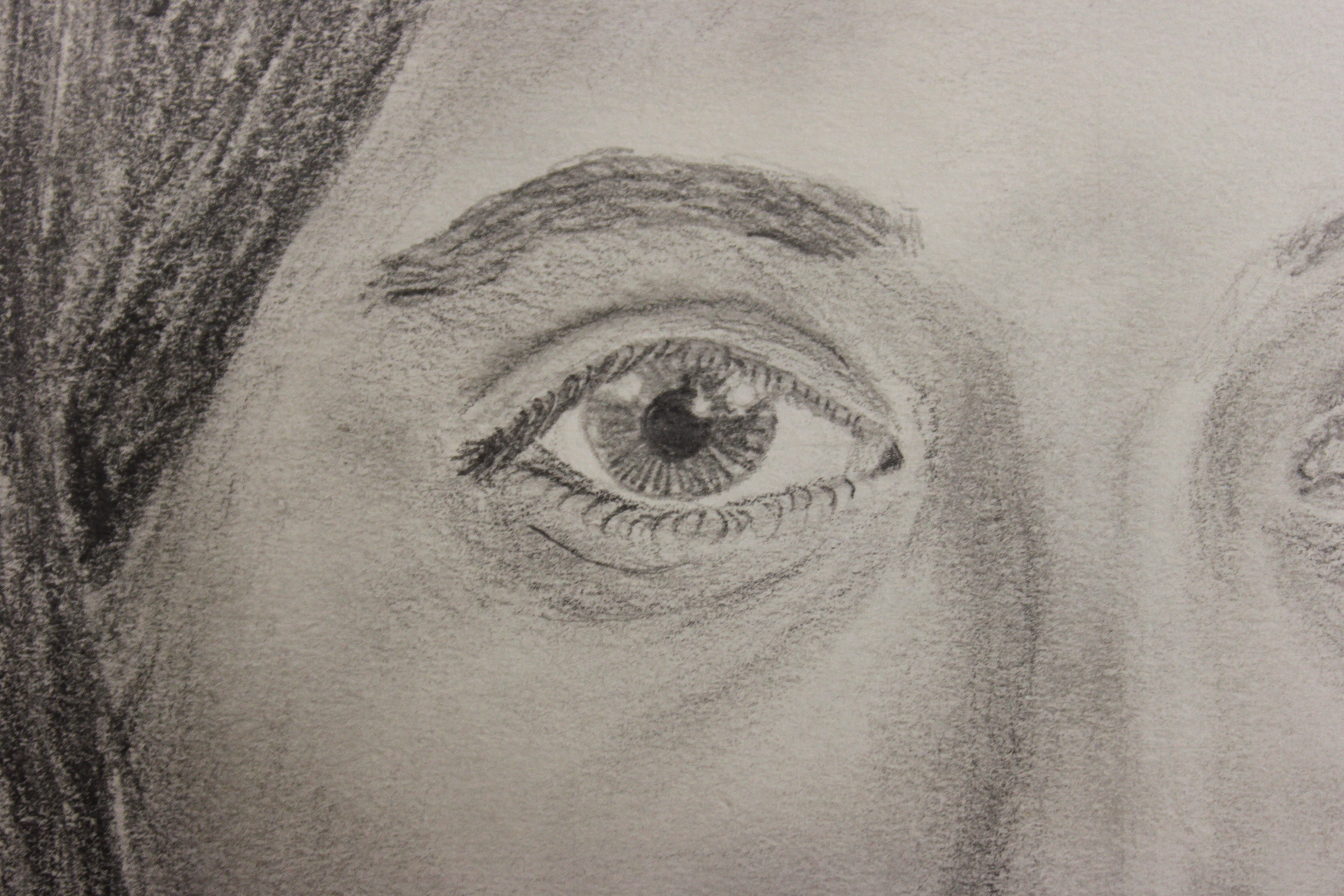 Mouth
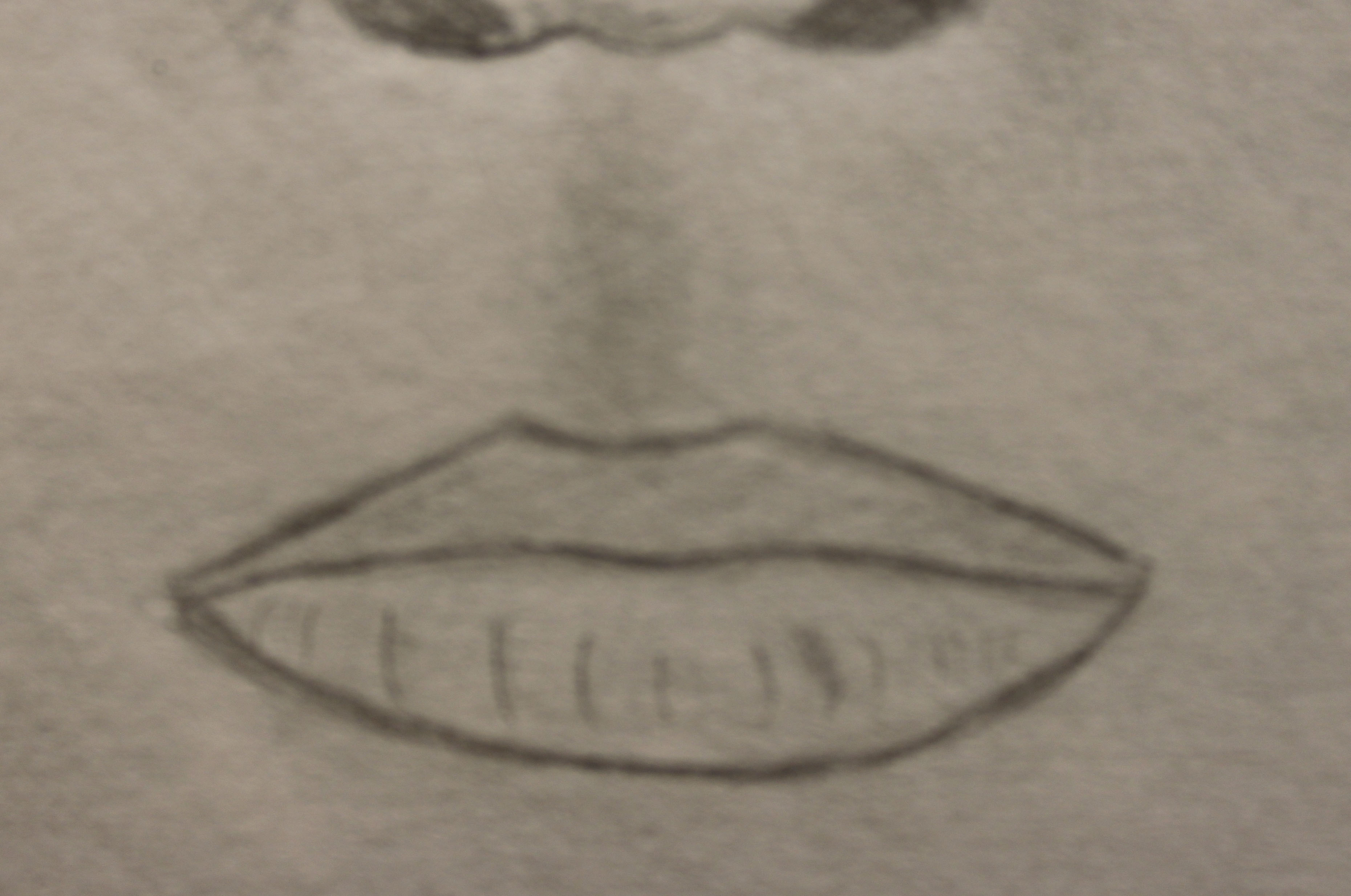 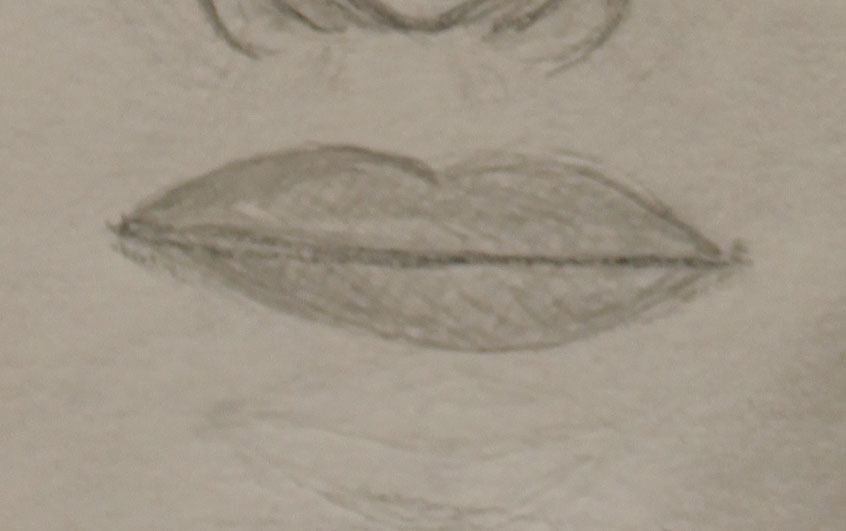 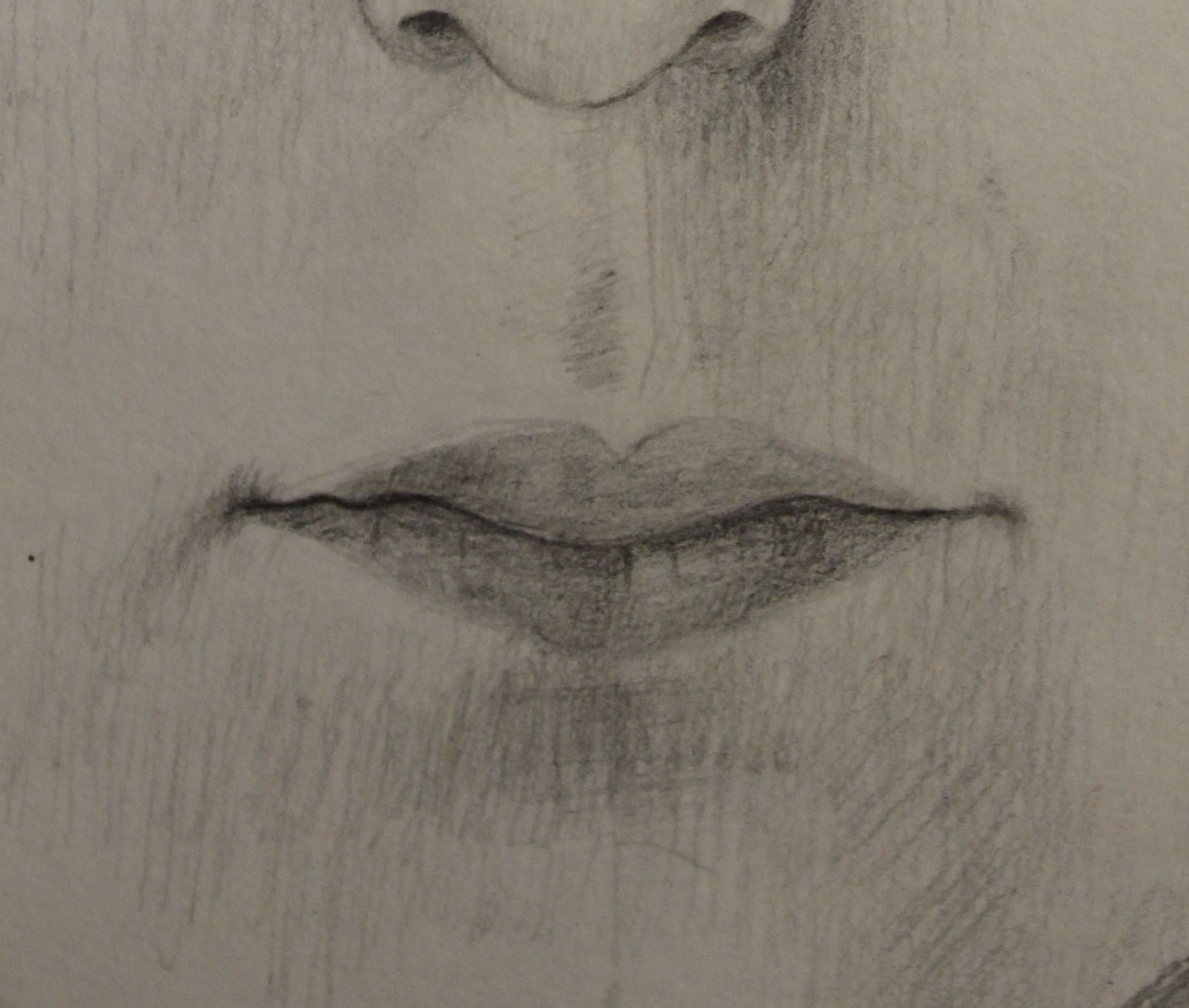 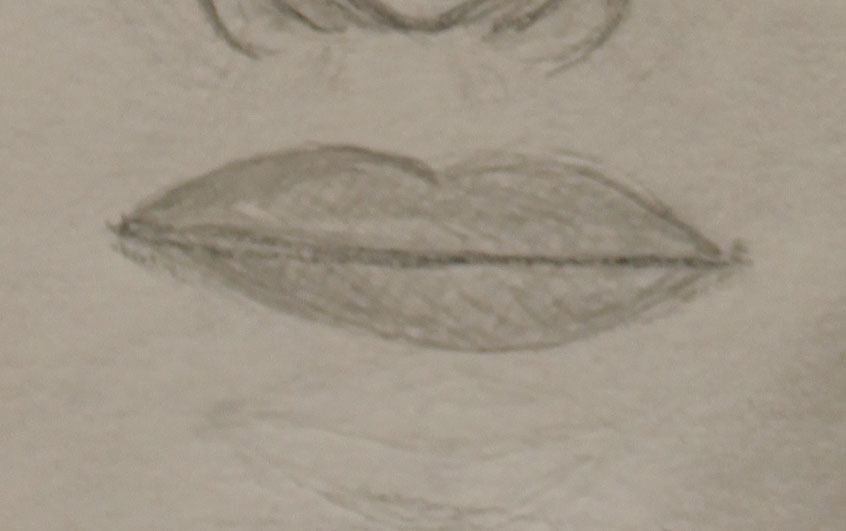 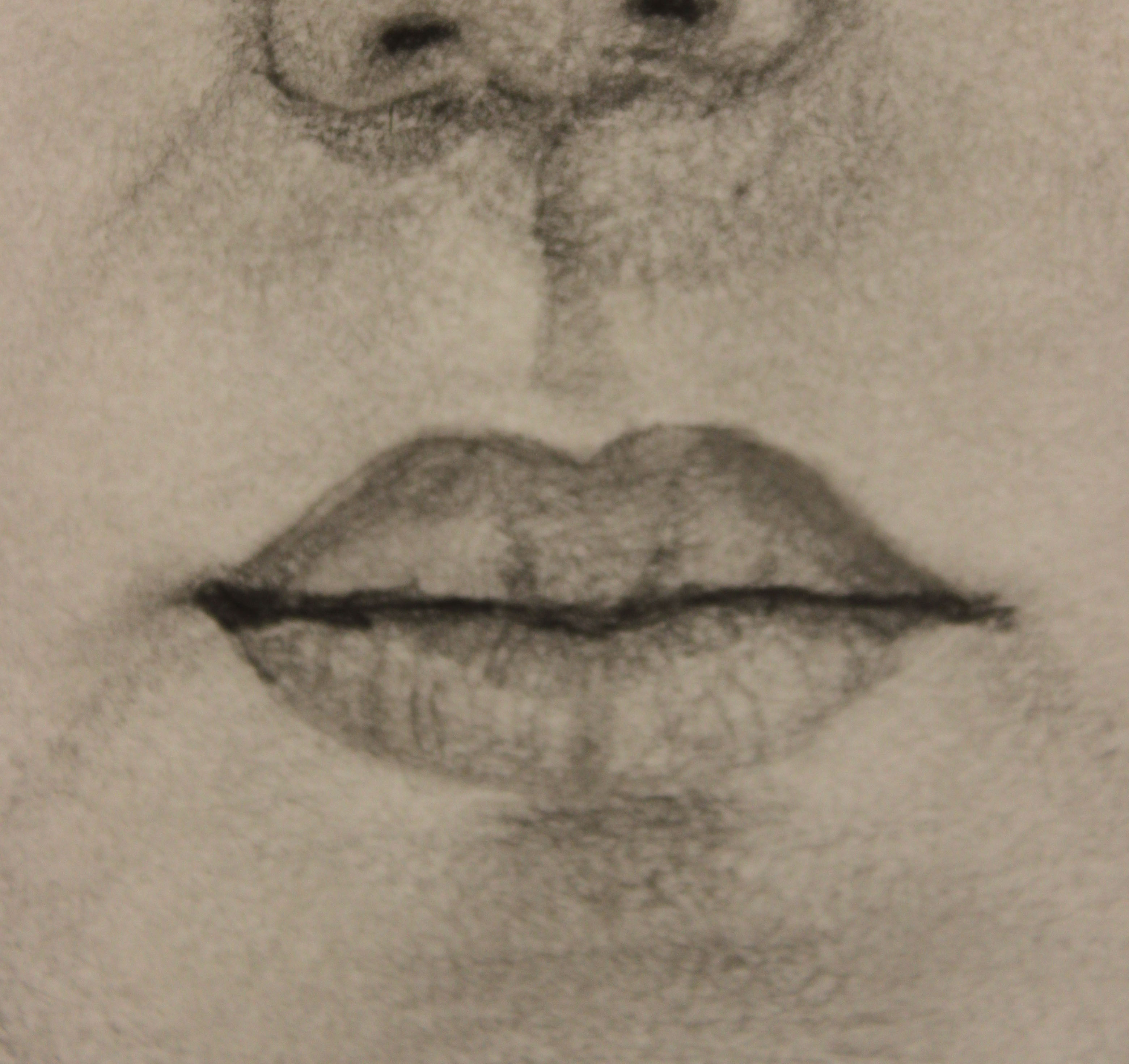 Neck
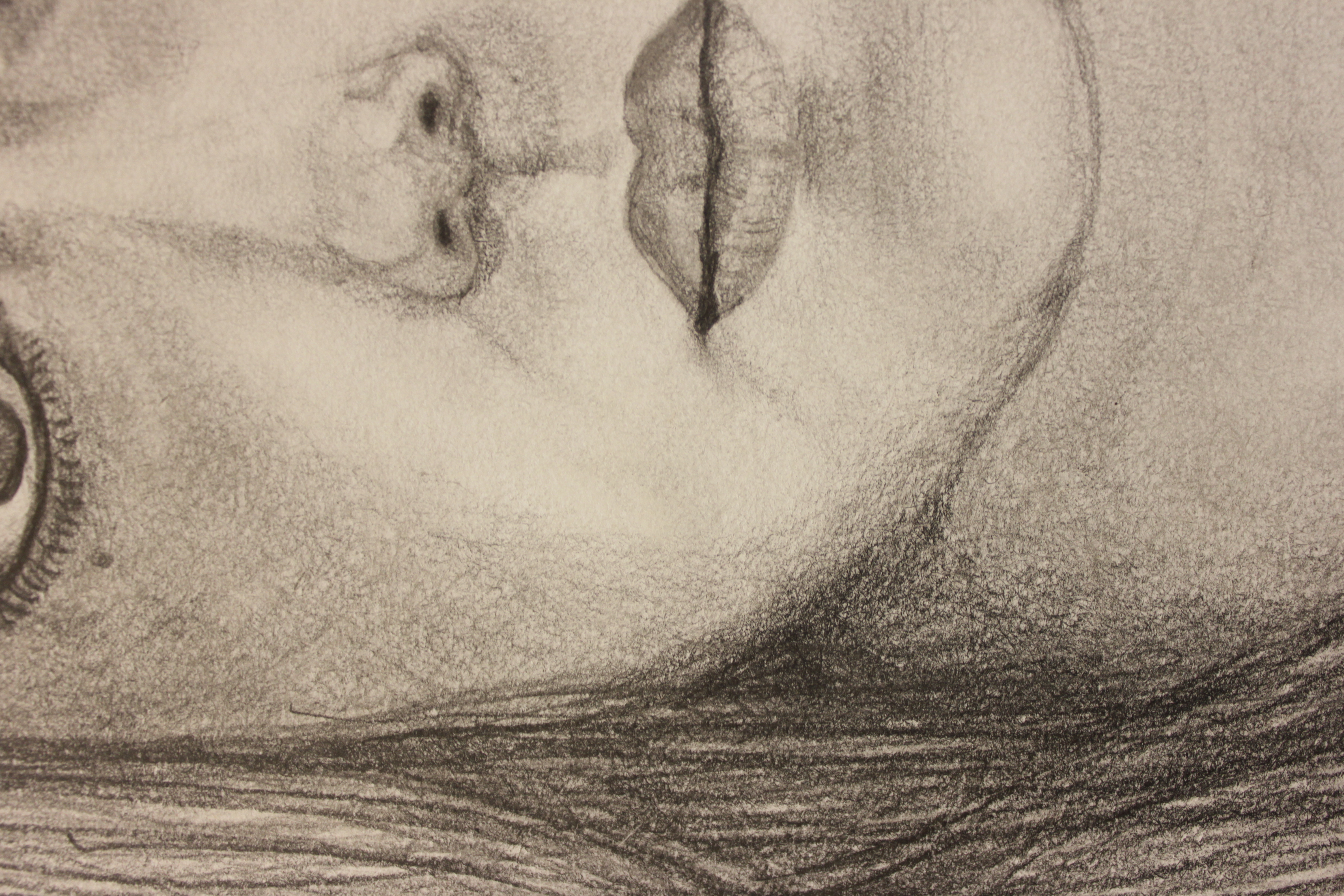 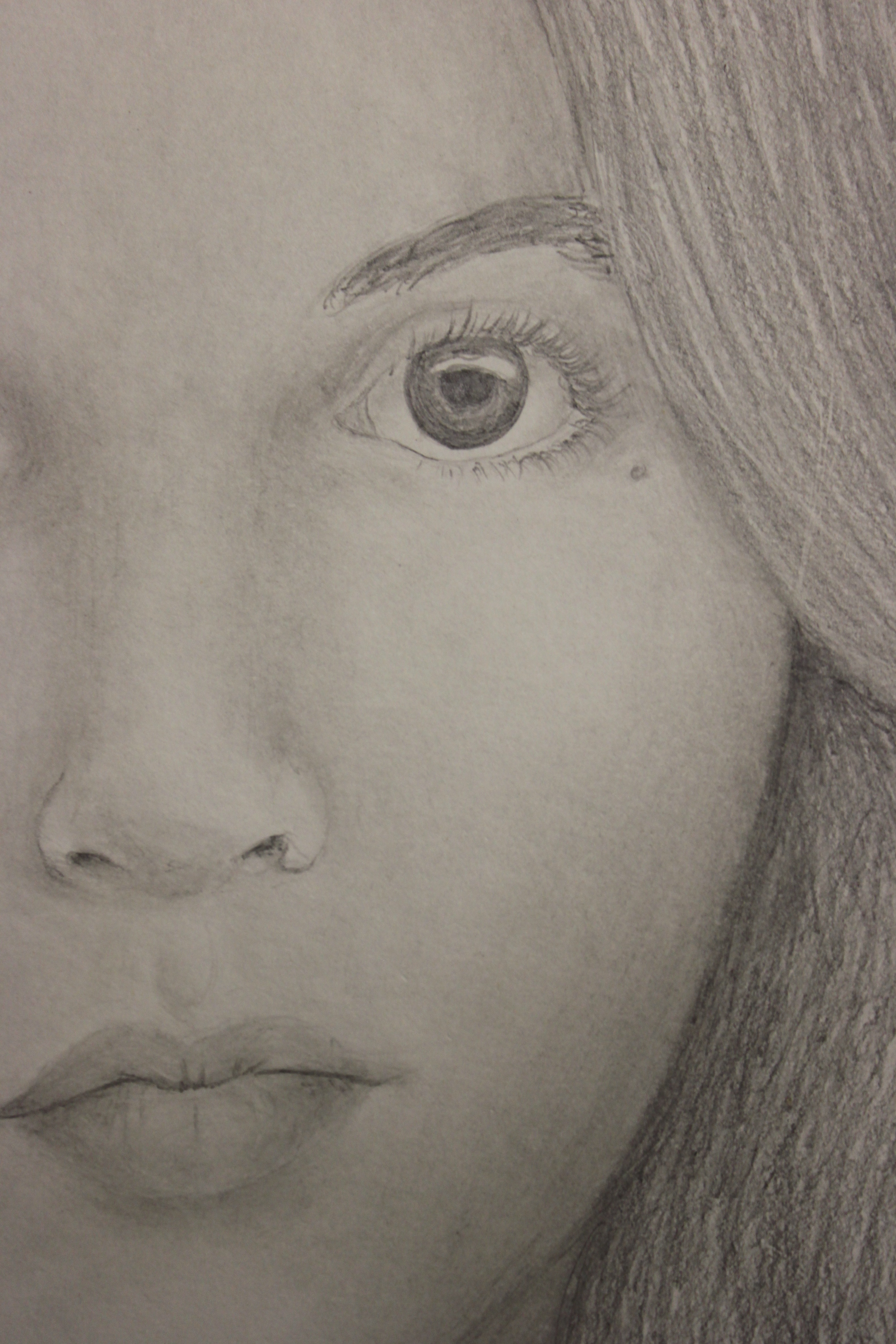 Hair
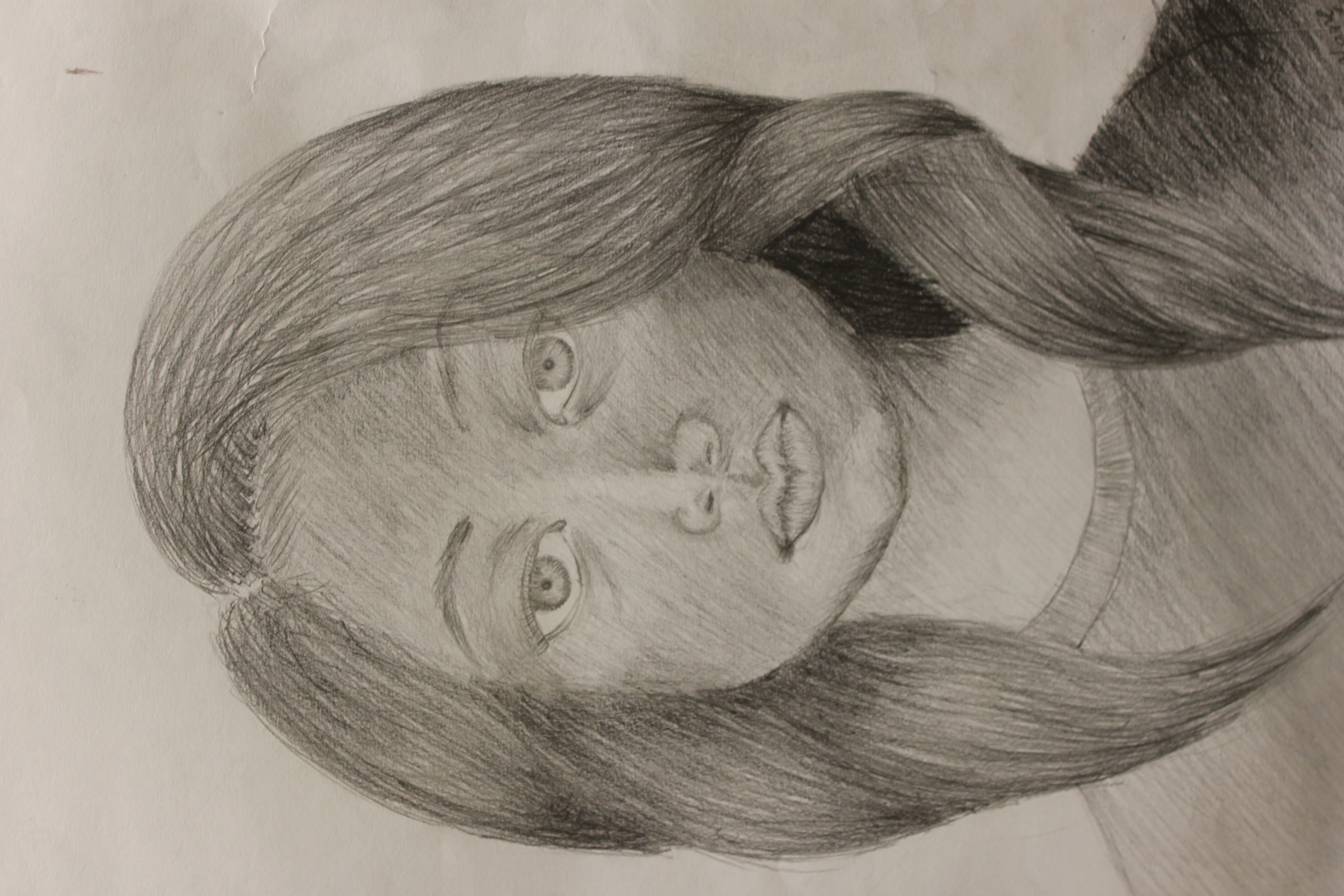 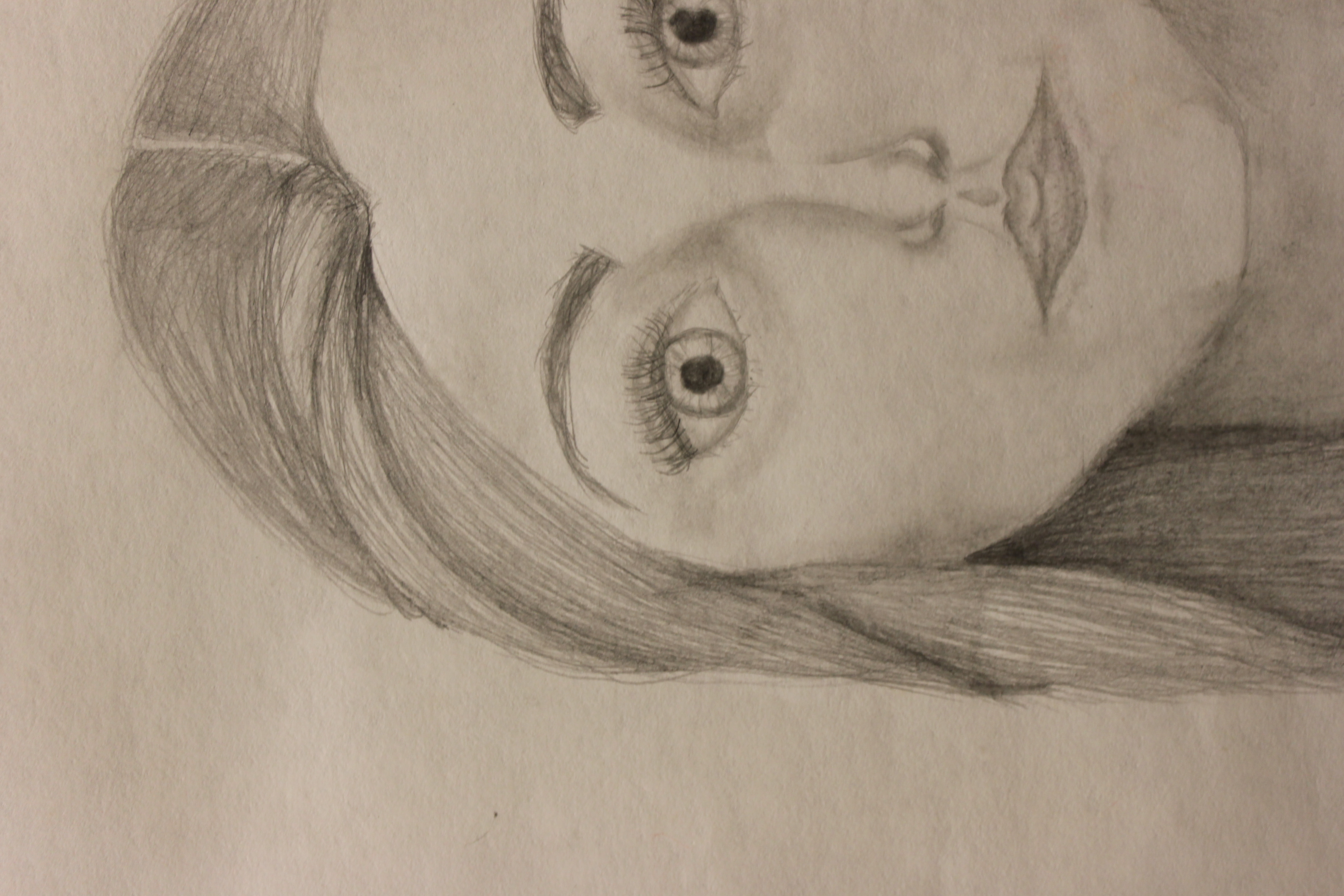 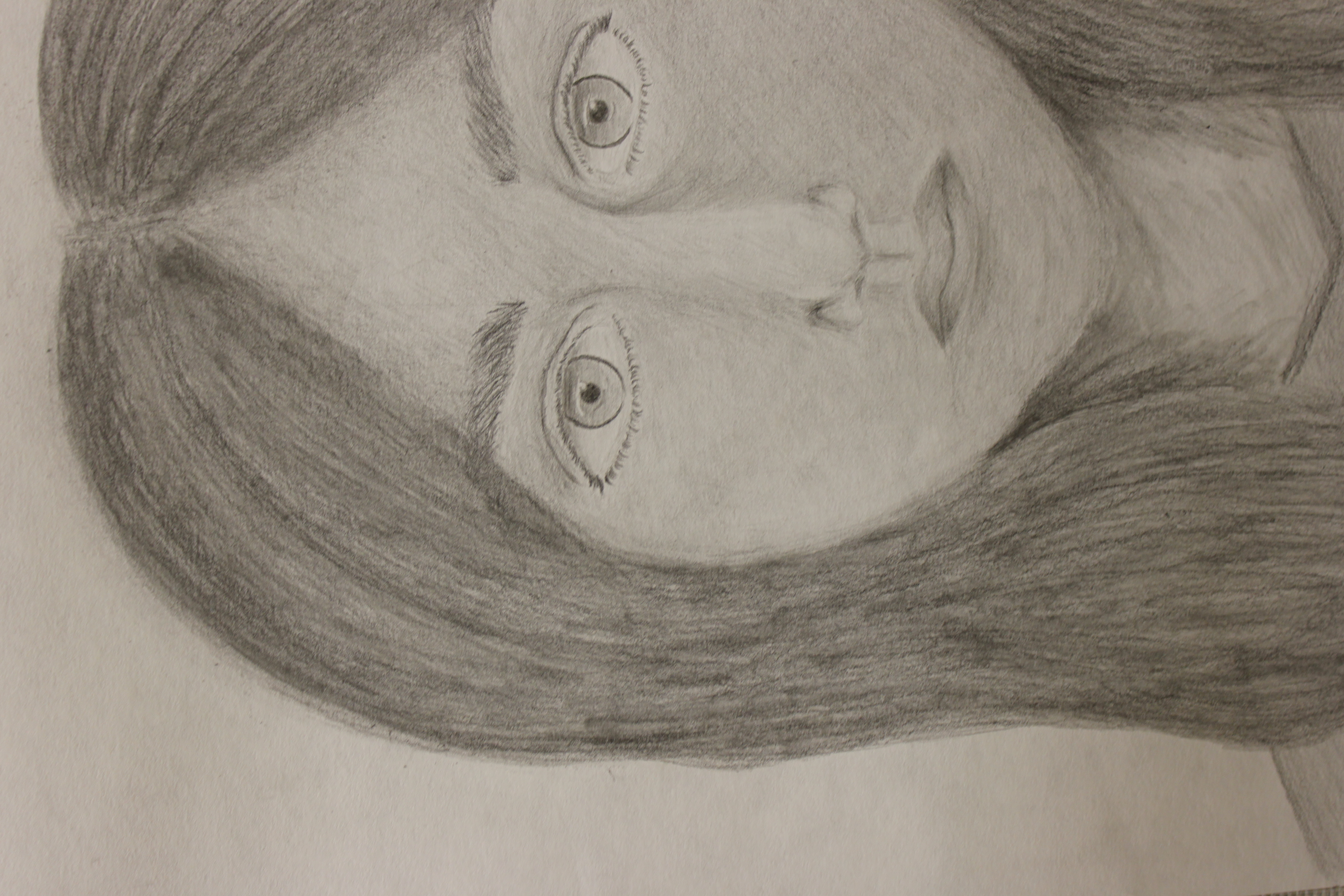 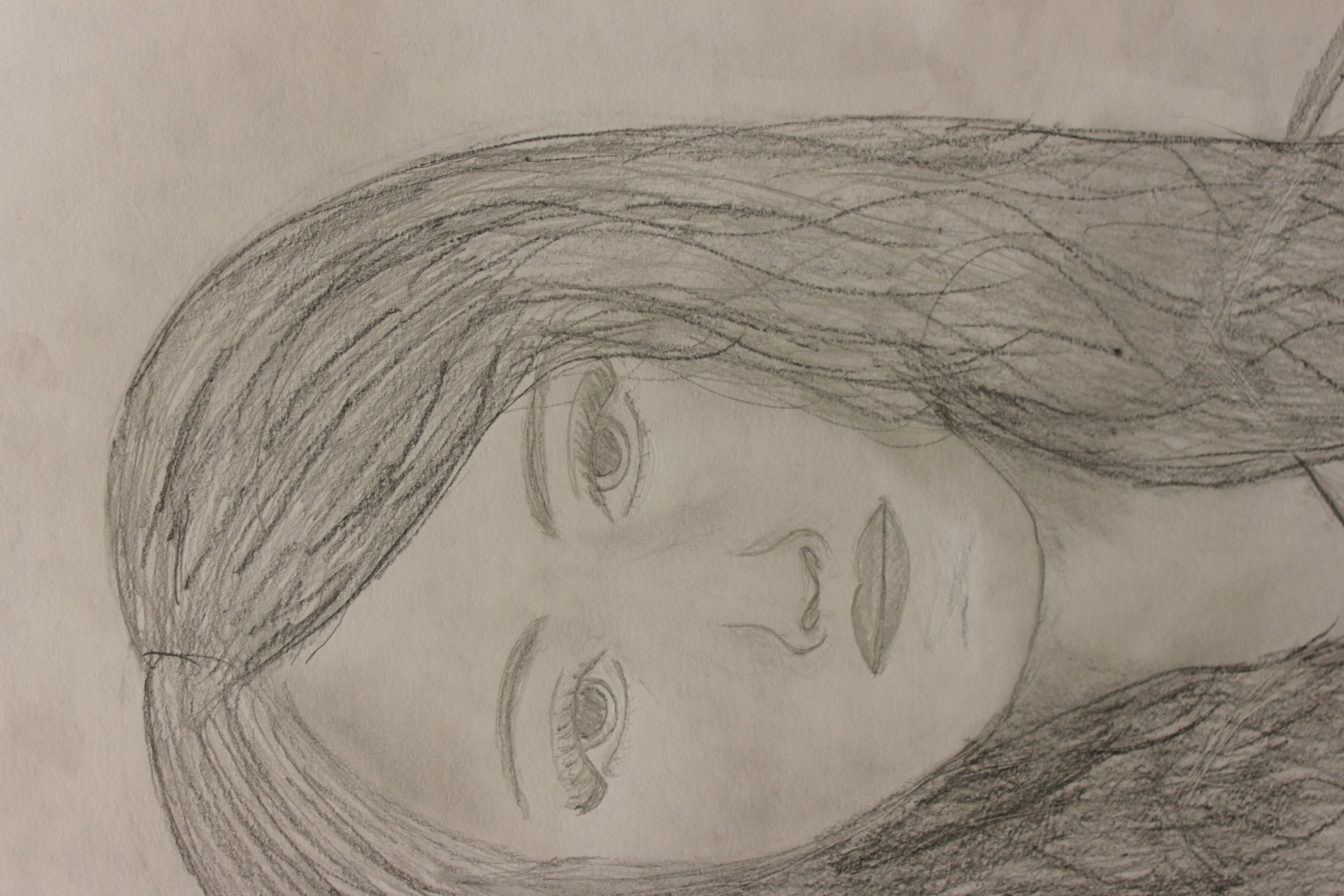 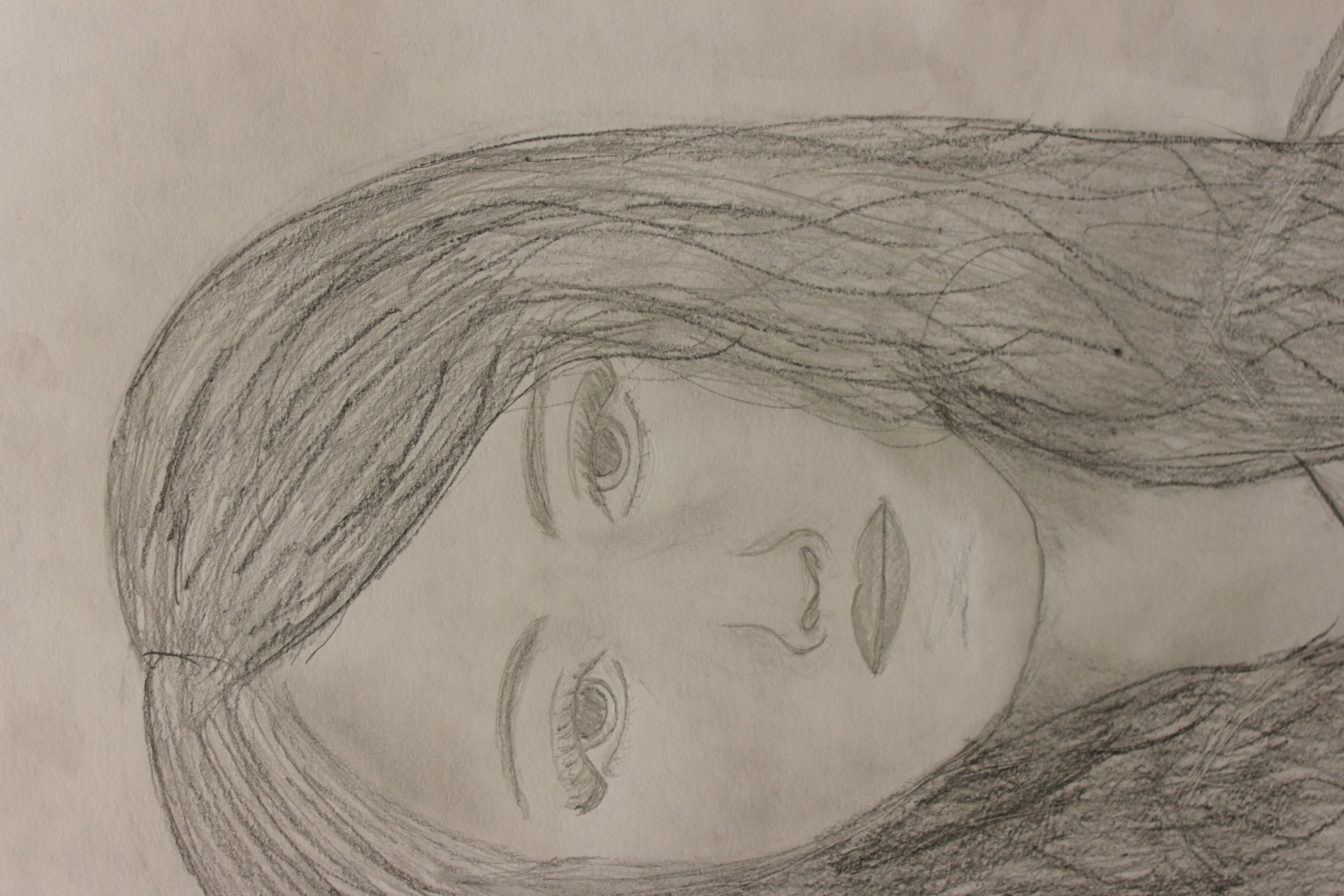 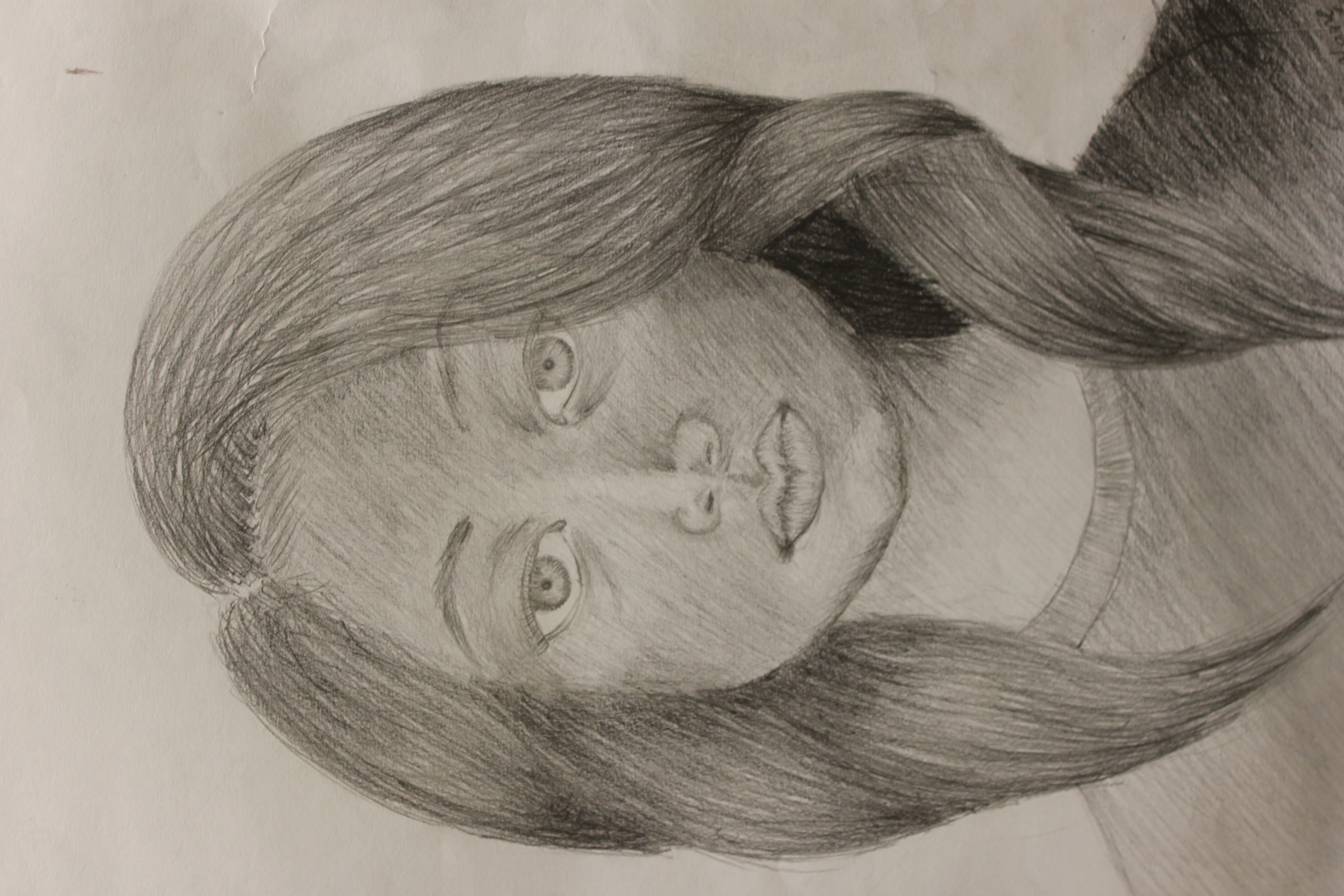 Proportion
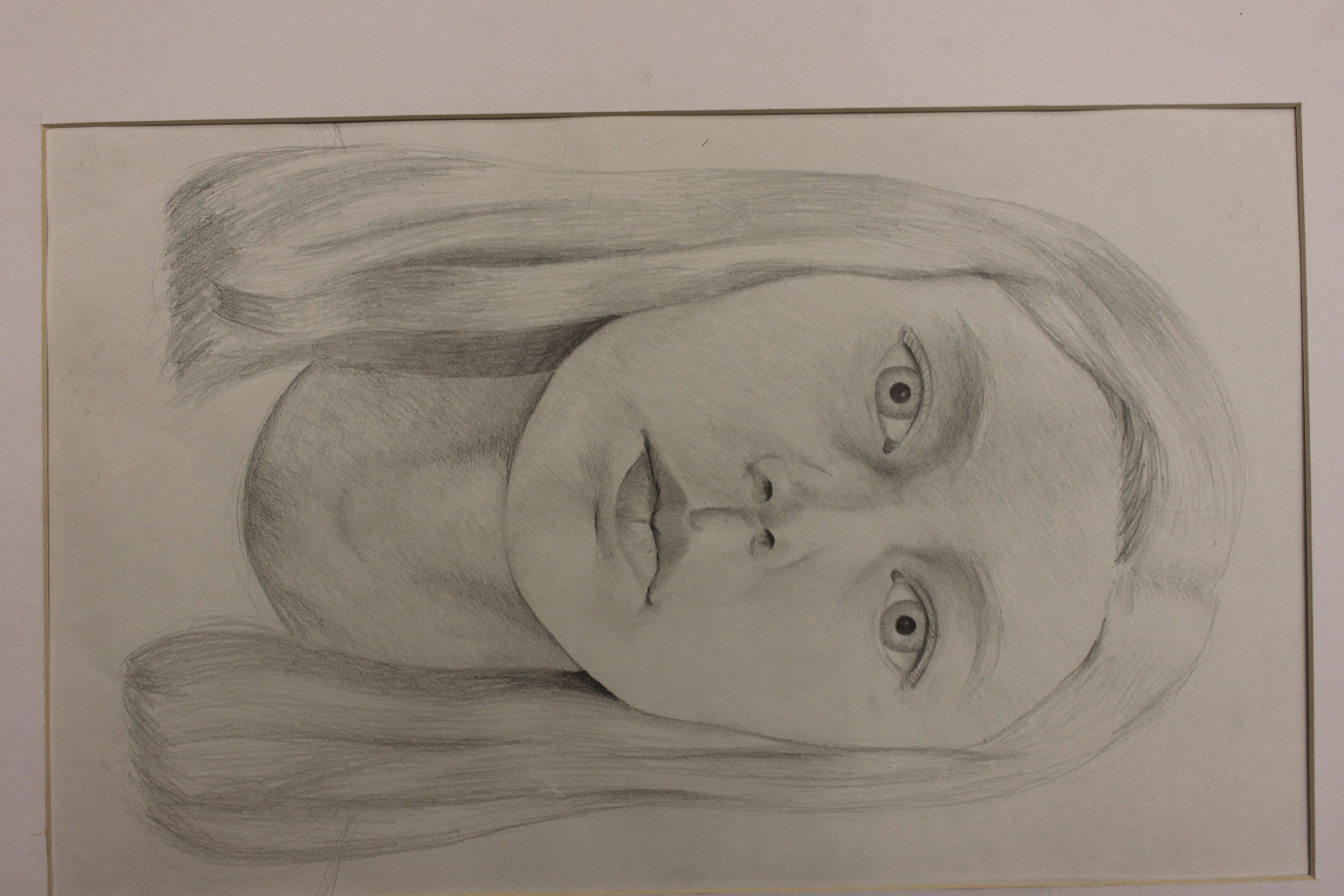 The complete portrait
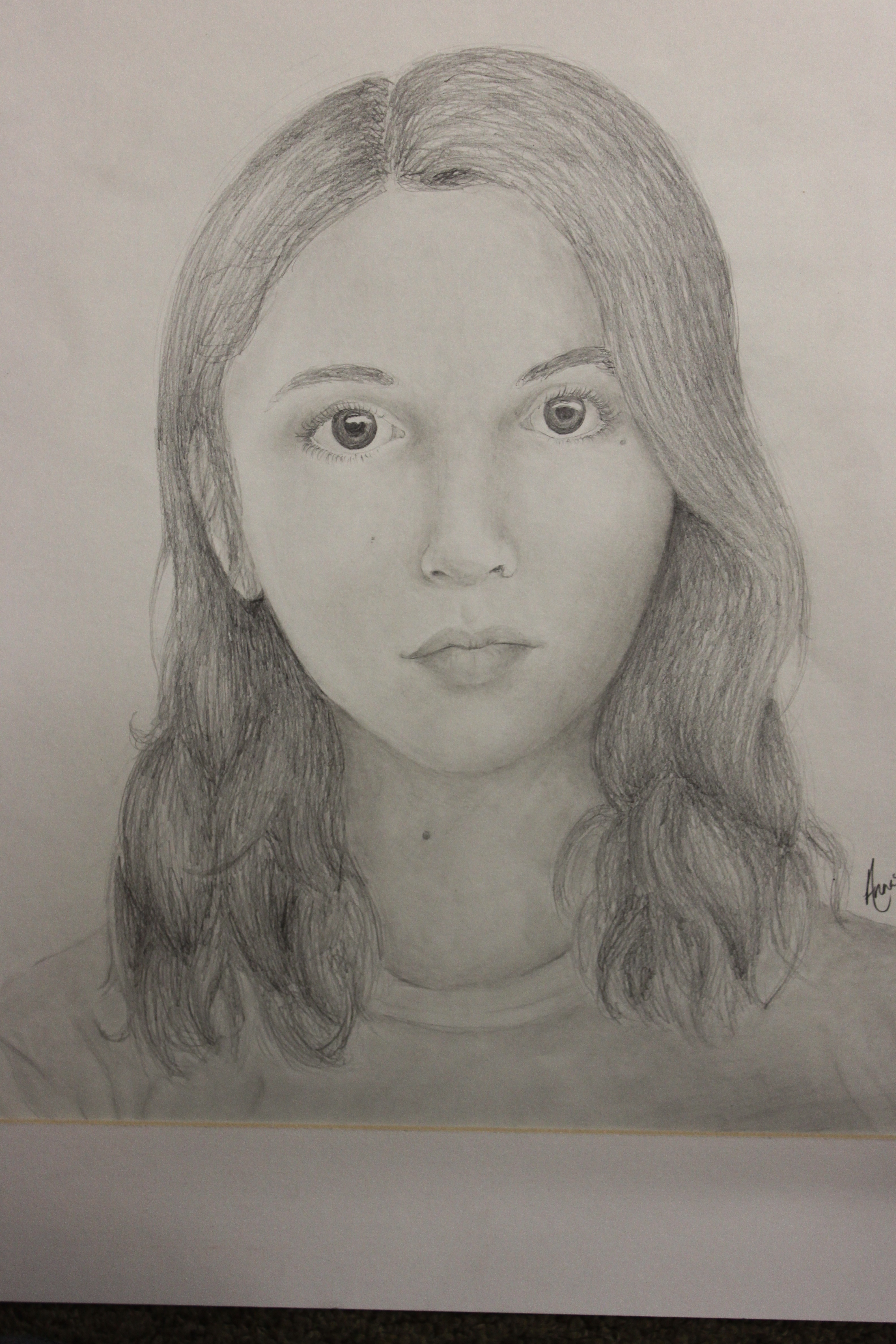